Anonymous
Pray that my campus would be for Christ and Christ alone. Please pray also that we can secure a place for services inside the campus.
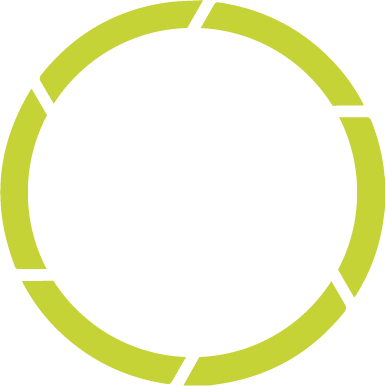 Moses • Ghana
Pray that the Holy Spirit would empower evangelism in a new way, to reach the unsaved.
Simo • eSwatini
Please pray for the kingdom of God to be established in every campus, and that God raises genuine disciples in every campus that will be salt and light. 

May we also pray for students to cope with this new and inconvenient methods of learning amid this Covid-19 reality.
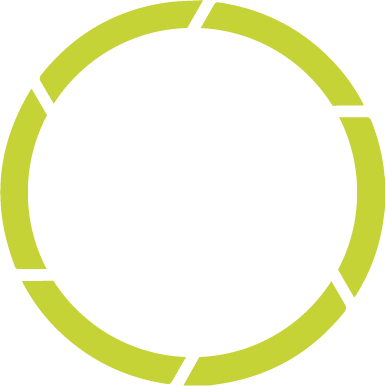 Frank • Ghana
Pray for revival in universities in Ghana, especially  Legon campus, University of Ghana. 

Pray for grace to endure all the challenges, present and future, and for more opportunities to talk about the gospel to fellow students.
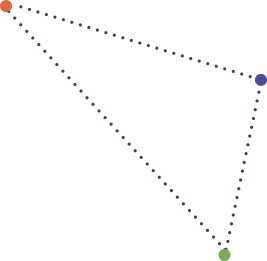 Moses
Pray that God would give students in English and Portuguese-speaking Africa grace to reach out to the lost. 

Pray for wisdom and maturity in Christ for students stepping into positions of leadership. Pray that they would resist negative influences and live with a harmony between their academic pursuits and ministry calling.
Rex • Nigeria
Pray that the state of insecurity ravaging Nigeria will come to an end. Pray for students who are part of NIFES, the movement in Nigeria, to continually be Christ’s witnesses across their campuses, excelling in godliness in academic pursuit. 

Pray for Christian students facing opposition, especially in the northern part of the country.
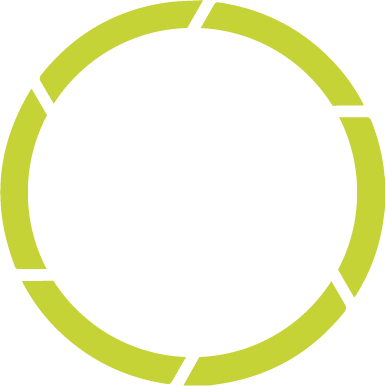 Brian • Zambia
Pray for true love and fear of God to be in the hearts of many. Pray that students would be nurtured and discipled to become mature servants of Christ, without becoming distracted by different lifestyles.
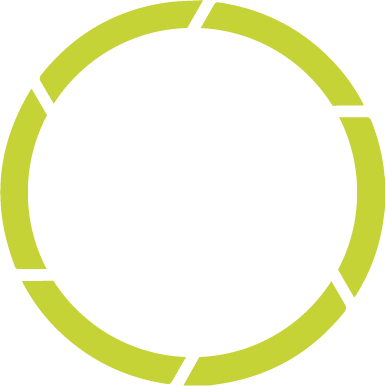 Pedro • Angola
Pray for full revival in the nation and especially in the academy, university and education systems. 

We are facing some financial difficulties in starting and organising the movement, as I am a university teacher in both military academies of Angola. Please pray for the opportunities this position brings, and that God will establish the movement in Angola.
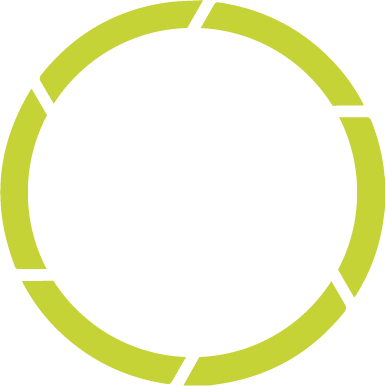 Kwada • Nigeria
Pray that we would work according to the leadership of the Holy Spirit. 

Pray for those who are sick.
Damaris • Kenya
Strength and wisdom for the Christian Union leaders and political stability in our country as we prepare for the general elections in August 2022.
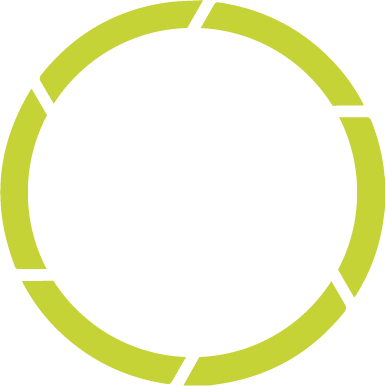 Nana • Ghana
Please pray for students to have increased passion to share their faith. Pray that GHAFES remains relevant in the midst of many groups and fellowships on campus. Pray for the formation of seven new groups in new universities. 

Pray for student ministry in Northern Ghana, with generally low economic conditions and high Islamic and pagan population. Pray for the 62 graduates who are preparing to serve in rural Ghana for a year, teaching in basic schools and sharing the gospel. Pray for the welfare, academic, and financial needs of students in Ghana.